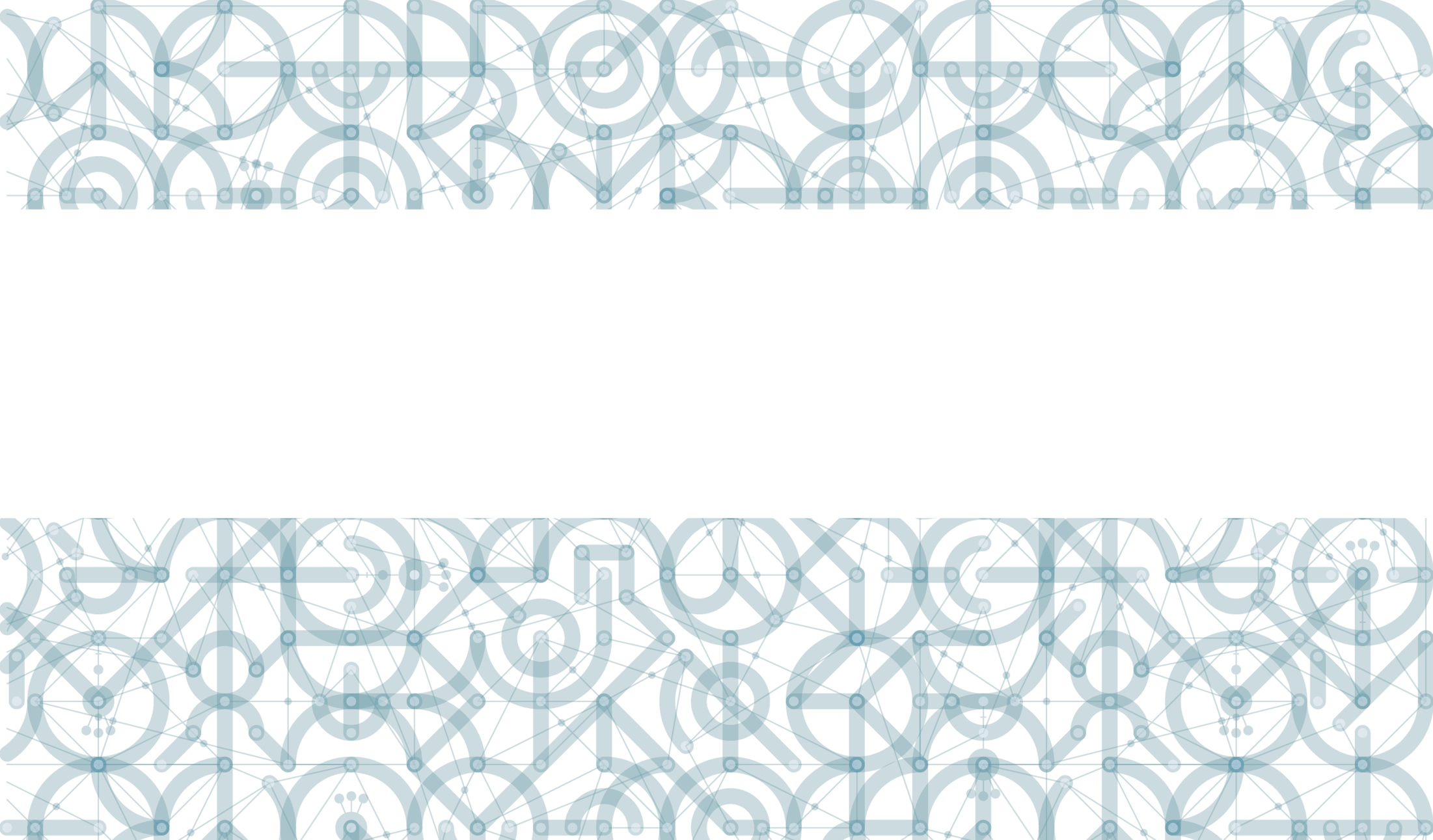 Vzorový projekt pro gymnázia
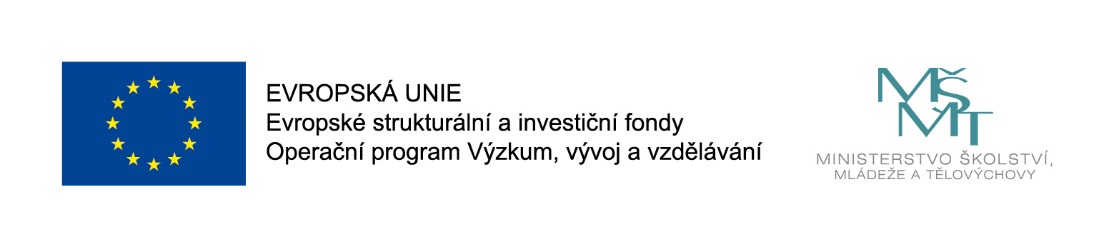 Údaje
Počet žáků školy: 500;

Počet zapojených pedagogických pracovníků: 10;

Celková alokace na projekt ze šablon: 1 200 000 Kč (200 000 + 500 *2 000);

Náklady na níže uvedené aktivity: 599 150 Kč.
Využité šablony
Školní kariérový poradce;
Vzdělávání pedagogických pracovníků – DVPP;
Sdílení zkušeností pedagogů z různých škol/školských zařízení prostřednictvím vzájemných návštěv;
Tandemová výuka;
Zapojení odborníka z praxe do výuky;
Projektový den ve škole/mimo školu;
Komunitně osvětová setkávání.
Školní kariérový poradce(0,1 úvazku, 24 měsíců, 134 232 Kč)
Uvedená aktivita umožňuje nastavit systém podpory rozvoje nadání a je vhodná pro koordinaci činností pedagogů (např. při identifikaci) a pro výměnu zkušeností. Dále aktivita umožňuje zapojení ostatních aktérů např. krajských koordinátorů Sítě podpory nadání, rodičů, apod. Školním kariérovým poradcem je pedagogický pracovník školy.
„Při úvazku 0,1 připraví a zrealizuje měsíčně dvě individuální setkání se žáky. Jedno individuální setkání se žáky lze v měsíci nahradit workshopem pro pedagogy/rodiče za účelem získání kompetencí pedagogů/rodičů při identifikaci nadání/potenciálu každého žáka, nebo za účelem přípravy školního systému identifikace a podpory nadání.“
Vzdělávání pedagogických pracovníků (DVPP)  (20x, 77 920 Kč)
Uvedená aktivita slouží k získání nebo zvyšování kompetencí pedagogických pracovníků v dané oblasti. 
Vhodné kurzy najdete na níže uvedeném odkazu:
https://www.nidv.cz/media/materialy/sablony/SABLONY_II_Katalog_NIDV_rijen_2018.pdf

Příklady kurzů:
Systematický úvod do problematiky nadání; 	
Vyhledávání a identifikace nadání; 	
Rozvoj nadaného žáka v běžné škole.
Sdílení zkušeností pedagogů z různých škol/školských zařízení prostřednictvím vzájemných návštěv(2x, 19 092 Kč)
Spolupráce v celkové době trvání min. 16 hodin spočívá v provedení minimálně dvou návštěv vybraného pedagoga z vysílající školy během 10 po sobě jdoucích měsíců, ve kterých probíhá výuka, v hostitelské škole. Smyslem je získání a přenos příkladů dobré praxe. 
Polovina z 16 hodin je vyhrazena návštěvám pedagoga z vysílající školy na hostitelské škole. 	
Jedna z oblastí, ve které mohou být rozvíjeny znalosti a dovednosti: nadaní žáci ve výuce.
Tandemová výuka(10x, 105 000 Kč)
Aktivita je určena pro dva pedagogy, kteří společně naplánují a zrealizují 10 vyučovacích hodin v průběhu pěti po sobě jdoucích měsíců,               ve kterých probíhá výuka. 	
Uvedená aktivita umožňuje působení dvou pedagogů v rámci výuky. Díky uvedené aktivitě mohou pedagogové posílit individualizaci výuky              a v jejím průběhu se mohou více věnovat jednotlivým žákům při rozvoji jejich potenciálu v daném předmětu.
Zapojení odborníka z praxe do výuky (10x, 143 160 Kč)
Uvedená aktivita umožňuje působení pedagoga a odborníka z praxe v rámci výuky.
Díky uvedené aktivitě mohou pedagogové posílit individualizaci výuky a v jejím průběhu se mohou více věnovat jednotlivým žákům při rozvoji jejich potenciálu v daném předmětu.
Projektový den ve škole/mimo školu (10x + 10x, 111 480 Kč)
Činnosti je vhodné přizpůsobit individuálním potřebám žáků tak, aby mohl každý zažít úspěch. Pedagog může využívat různé obtížnosti úloh/úkolů a přizpůsobovat je konkrétním potřebám žáka. Každý žák přispěje k výsledku, což může pozitivně působit na sociální klima v dané skupině/třídě. Projektovou výuku vedou společně pedagog a odborník     z praxe.
Projektový den trvá 4 x 45 minut.
Komunitně osvětová setkávání(2x, 8 266 Kč)
V rámci aktivity je zorganizováno volnočasové komunitní osvětové setkání s rodiči, přáteli školy a veřejností za pomoci odborníka nebo odborného týmu.
Uvedená aktivita může sloužit k propagaci či k upozornění na nezbytnost tématu podpory rozvoje potenciálu (nadání) každého žáka. Aktivita může být využita pro rozšíření povědomí o dané oblasti a pro širší diskusi o ní.
Odkaz
Na níže uvedeném odkazu najdete další informace o možnostech využití šablon pro rozvoj podpory nadání každého žáka. 

https://www.nidv.cz/media/materialy/projekty/strategicke_rizeni/Inspiromaty/INSPIROMAT_11_Priklady-dobre-praxe-realizace-sablon.pdf